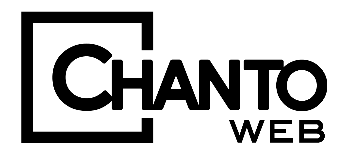 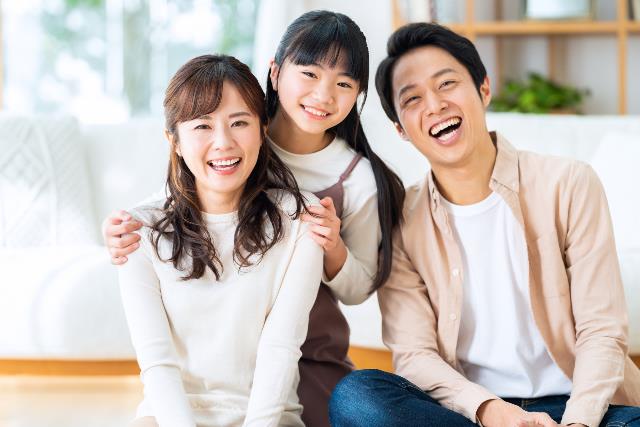 期間限定　
高リーチ特化型メニューのご案内
スポンサードポスト高リーチ獲得パッケージ　30,000PV/ 50,000PV
CHANTO WEB
30代〜40代の働くママがメインターゲット。
働く女性の生きやすさにコミットできる
コンテンツを配信しています。
株式会社主婦と生活社
メディアビジネス部
1
© 2025 SHUFU TO SEIKATSU SHA CO.,LTD. All Rights Reserved.
【期間限定】スポンサードポスト 高リーチ獲得パッケージ
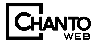 リーチを重視されたいクライアント様におすすめ！　編集部オリジナルの記事を制作いたします。
外部配信を使用して30,000PVまたは50,000PVを保証するメニューです
2025年３月〜5月掲載開始分の限定プラン
① スポンサードポスト（オリジナル記事制作型）
コンテンツタイプは、写真形式・イラスト形式の２タイプから選択。商品やサービスを新規で取材、撮影させていただき、編集部オリジナルの切り口でご紹介。実際の使い方の紹介などから強く伝えます。
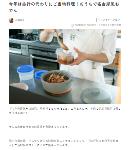 学習
キッチングッズ
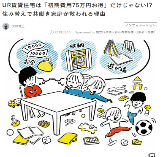 写真
形式
広告主：UR都市機構様
（住み替えで共働き家庭が救われる理由）
広告主：旭化成ホームプロダクツ株式会社様
（お家で名古屋風おでん）
イラスト形式
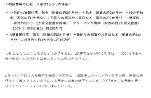 ② ディストリビューションパートナー
※ 記事中にはPR表記が入ります。
※ 取材、インタビュー、体験レビューは別途費用が発生する場合があります。
※ 外部リンクは3URLまで。
※ 記事タイトルは掲載後にも変更を行う場合があります。
※ 運用広告の配信用入稿物については、生成AIを活用する場合がございます。
※ 記事は最低1年間の期間においてアーカイブされます（内容によっては期間制限あり）。
※ 年末年始などの長期休みや期末はPVが下回る可能性がございます。
※ サービスポスト投稿の内容は編集部にお任せいただきます。
国内最大級の在庫を持つGENIEE SSPとの連携でダイレクト入札が可能。
安定した広告在庫を保持。より記事へのリーチを高めます。
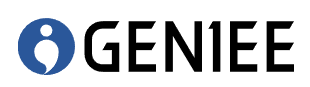 2
スポンサードポスト 記事下アンケート：無償で設置
公式SNSでサービスポストを各１回ずつ
ブランド認知～利用意向まで、簡易的な設問（3問程）を無償で設置致します。
※最終ページの記事下にアンケートを設置し、読後のデータを取得します。サービスのため回答数は保証致しません。スポンサードポスト計測期間中に実施します。アンケート回答数を保証する場合、営業までお問合せくださいませ。実施の有無は、クライアント様で選択可です。
スポンサードポストを実施クライアント様限定。
編集部からCHANTO公式SNSで、サービスポストを各1回づつさせていただきます。タイミングは編集部任意となります。
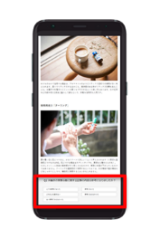 ▼CHANTO WEB公式SNS
（アンケートイメージ）
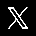 ・X投稿　1回
@CHANTO_magazine
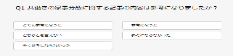 ＠chanto_web
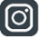 ・Instagram投稿　1回
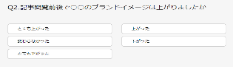 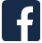 @CHANTO.jp.net
・Facebook投稿　1回
※二次使用詳細については担当営業までお問い合わせください。
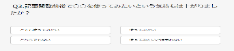 スポンサードポスト レポートイメージ
（レポートイメージ例：要件に合わせてカスタムして作成）
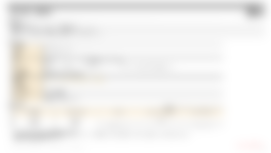 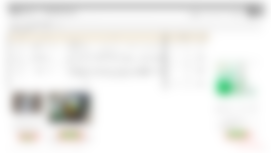 要件
サマリー
リンククリック
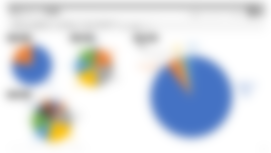 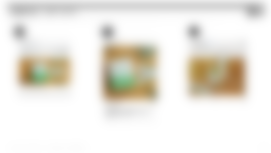 SNS投稿
読者情報
3
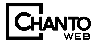 申し込みについて：タイアップ、SNS投稿など
ご連絡フォーマット
お申し込み手順
①　掲載可否のご確認
掲載可否確認フォーマット
これまでに主婦と生活社とお取引実績のない企業様、 または商材につきましては恐れながら原則掲載可否の 審査を実施させていただきます。（基本都度可否必要）
・広告主様会社名 
・会社名 概要掲載URL 
・広告掲載商材/サービス名
・リンク先URL
・掲載予定時期

※ 場合によっては、過去の掲載実績等を 確認させていただくことがございます。
②　お申し込み
弊社指定フォーマットにてメールにてお申し込みください。
（右のフォーマット参照）
お申込み後のキャンセルはご遠慮ください。
お申し込みフォーマット
③　お申し込み完了
・代理店様会社名 
・広告主様会社名・広告内容  ・リンク先URL
・掲載メニュー  
・掲載希望期間
・お申し込み料金　グロス/ネットそれぞれ
・ご請求書発行月
お申し込み後は受領メールを送付いたしますので、受領メール返送をもって正式なお申し込み完了となります。
④クリエイティブ審査
広告クリエイティブ内容によっては弊社判断にて 掲載を見送りさせていただく場合がございます。 
内容につきましては事前にご確認いただくことを お勧めいたします。（制作前の場合はラフや企画書などで結構ですので、確認をさせていただきます）
株式会社 主婦と生活社 メディアビジネス部
各種お問い合わせ先
TEL　03-3563-5131
FAX　03-3563-0531
掲載に関する
お問い合わせ
kokoku3@mb.shufu.co.jp
＋
お申し込み
アドレス
御社担当営業メールアドレス
4
© 2025 SHUFU TO SEIKATSU SHA CO.,LTD. All Rights Reserved.
掲載確認事項
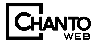 ◆販売している広告について、各商品の料金、枠数、在庫、仕様は予告なく変更される可能性がございますのでお申し込み前に必ずご確認ください。
◆掲載可否および原稿につきましては、事前に弊社規定に基づき確認させていただきます。尚、掲載可否につきまして 弊社の基準と判断により回答いたします。
　可否判断の結果に対する理由については回答することはできかねます。また内容、ジャンルによっては掲載をお断りさせていただく場合がございます。
◆広告主および広告取扱い代理店は、広告内容について第三者の権利を侵害していないことおよび記載内容に係わる財産権のすべてにつき権利処理が完了していることを
　弊社に対して保証するものとします。
◆記載の想定インプレッション数、想定PV数、想定クリック数は過去実績数値をもとに算出したものであり、 保証されるものではありませんので予めご了承ください。
◆競合・同載の調整はいたしませんので予めご了承ください。
◆入稿審査において、当社からの変更の要請が広告主および広告取り扱い代理店に受け入れていただけなかった場合、または期日までに変更を行わない場合、
　当社はお申込に基づく債務を履行する義務を免れるものとします。ただし、当社は当該広告掲載を行うことができなかった期間の広告料金を申込者である
　広告主および広告取り扱い代理店に対して請求することができるものとします　
◆申込受領後、広告主様のご都合で広告掲載のキャンセル、あるいは日程変更をする場合、広告料金(掲載費、製作費)に対して下記の料率で違約金をいただきます。
   --掲載開始日の 20営業日前まで：広告料金の50％。10営業日前～当日、掲載後：広告料金の100%
◆広告の掲載中において、下記の場合当社は当該広告掲載を停止することができるものとし、弊社は広告不掲載の一切の責を負わないものとします。
--当該広告からのリンク自体が無効であったり、リンク先のサイトに不具合が発生した場合、またはリンク先を当社に 無断で入稿時と異なるものに変更した場合
--広告主と暴力団等反社会的勢力との関係が発覚したり、事件や訴訟問題への関与が発覚した場合など、第三者の権利を侵害、 または第三者の迷惑にになると当社が判断した場合
--弊社に広告掲載を提供する提携先が、広告やリンク先内容が不適切であると弊社や提携先が判断した場合
◆第三者の知的財産権、肖像権その他いかなる権利も侵害するものでなく、かつ、合法的なものであることをそれぞれ保証していただきます。
　また、ユーザー保護の観点より、ユーザーからのクレーム等が発生した場合、弊社が掲載承諾した広告に対して 修正、および掲載中止をさせていただく場合がございます。
◆第三者からの弊社に対して広告に関連して損害お被ったという請求がなされた場合は広告主および広告取扱い代理店の責任と負担において 解決するものとします。
　ただし、当該損害が当社および媒体運営会社の責に帰すべき事由に起因する場合はこの限りではありません。
◆停電、通信回線の事故、天災等の不可抗力、通信事業者の不履行、インターネットインフラその他サーバー等のシステム上の不具合、 緊急メンテナンス・保守点検の発生など、
　弊社および主婦と生活社の責に帰すべき事由以外の原因により、弊社がお申込みに基づく全て または一部を履行できなかった場合、弊社は当該不履行の責を問われないものとします。
◆掲載終了日時を定めていない記事広告は、掲載開始日より1年間のホスティングを行い、それ以降のホスティングを保証するものではありません。
◆広告掲載の実施結果報告書の数値は、弊社が使用している計測ツールによる計測数値になりますため広告主および広告取扱い代理店での計測数値と相違がある場合がございます。
◆全画面広告は、タイアップ広告の前に関しても掲出予定です
◆広告掲載につきまして、「掲載事例」として使用させていただくことがございます。予めご了承ください。
◆お申し込みについては、必ずメールにて営業に連絡するようにお願いします。
◆停電、通信回線の事故、天災等の不可抗力、通信事業者の不履行、インターネットインフラ、第三者の定める規約変更や仕様変更
　（FacebookやInstagramなどの外部サービスに関するもの）、 その他サーバー等のシステム上の不具合、緊急メンテナンスの発生など主婦と生活社の 責に帰すべき事由以外の
　原因により広告掲載契約に基づく債務の全部または一部を履行できなかった場合、主婦と生活社はその責を問われないものとし、当該履行については、当該原因の影響とみなされる
　範囲まで義務を免除されるものとします。
5
© 2025 SHUFU TO SEIKATSU SHA CO.,LTD. All Rights Reserved.